Explanatory factors for variations in multimorbidity among ethnic groups: findings from the Health Survey for England 2011-2018
Dr Linda Ng Fat, Dr Shaun Scholes, Dr Logan Manikam, Professor Jenny Mindell

Research Department of Epidemiology and Public Health
University College London (UCL)

Society of Social Medicine (SSM) – Exeter, 8th September 2022 
	
j.mindell@ucl.ac.uk       	@j_mindell
[Speaker Notes: 10 minutes]
Background
Multimorbidity is increasing, given an ageing population 
Variations in risk of multimorbidity among ethnic groups exist
Compared with the white population, non-white ethnicities with multimorbidity had almost triple the risk of having COVID-19 (McQueenie et al., 2020)
McQueenie R, Foster HME, Jani BD, et al. Multimorbidity, polypharmacy, and COVID-19 infection within the UK Biobank cohort. 
PLOS ONE. 2020;15:e0238091.
2
Research Gaps
The Black and South Asian populations have higher rates of cardiovascular multimorbidity (Mathur R et al., 2011)
Studies in England have not explored what could be explaining variations including:
Deprivation / lower socio-economic position
Health status & behaviours e.g. smoking, obesity 


Mathur R, Hull SA, Badrick E, Robson J. Cardiovascular multimorbidity: the effect of ethnicity on prevalence and risk factor management. 
Br J Gen Pract. 2011;61:e262-270.
3
Research Gaps – ‘ethnic groups’
Ethnic groups such as ‘Asian’ and ‘Black’ often grouped together 
Considerable heterogeneity exists within these ethnic groups, e.g.
Indian cf Pakistani / Bangladeshi
Black African cf Black Caribbean groups (Mindell et al., 2014)
Mindell JS, Knott CS, Ng Fat LS, et al. Explanatory factors for health inequalities across different ethnic and gender groups: data from a national survey in England. 
J Epidemiol Community Health. 2014;68:1133.
4
Study Aims
How do levels of multimorbidity vary among distinct ethnic groups in a nationally representative sample?

Can this relationship be explained by differences in socio-economic position or health behaviours, namely smoking and obesity?
5
Methods
Data: The Health Survey for England 2011-2018

Ethnic groups: White British (reference category), White Irish, Other White, Indian, Pakistani, Bangladeshi, Chinese, African, Caribbean, White Mixed, Other mixed, Other
6
Multimorbidity
General multimorbidity
Cardiovascular multimorbidity 
Multiple biological cardiovascular risk factors
7
General Multimorbidity (N= 54,447 adults 16+)
Participants who reported Longstanding conditions, were asked to list the conditions that affected them (up to six)

Participants with two or more conditions were defined as having multimorbidity.
8
Cardiovascular multimorbidity  (N=37,148 adults 40+)
Self-reported doctor-diagnosed cardiovascular multimorbidity: 2+ of the following
Direct questions:
Self-reported doctor-diagnosed diabetes
Self-reported doctor-diagnosed hypertension
Derived from follow-up questions on longstanding conditions
Self-reported stroke 
Self-reported heart disease
9
Multiple Cardiovascular Risk Biomarkers (N=24,203  16+)
Biological data from the nurse visit
Two or more of the following:
Raised glycated haemoglobin (hbA1c levels) (≥6.5%); 
Raised blood pressure (systolic blood pressure ≥140mmHg &/or diastolic blood pressure ≥90mmHg);
Raised total cholesterol level (≥5mmol/L),
10
[Speaker Notes: Regardless whether on medication or not which suggests not meeting targets – mismanagement or undiagnosed.]
Method
Multivariable logistic regression – ethnic group risk of having multimorbidity (vs. no multimorbidity) 
Complex survey design and non-response weighting (interview or blood weight) applied
Model Building 
	Model 1: Sex + Age
	Model 2: Model 1 + Area Deprivation
	Model 3: Model 1 + Educational qualifications
	Model 4: Model 1 + Smoking status
	Model 5: Model 1 + BMI
	Model 6: Fully-adjusted: All covariates + survey year
11
Results  - Descriptives – Multimorbidity
20% of adults aged 16+ had general multimorbidity
General multimorbidity was higher by:
survey year, 
lower education, 
higher area deprivation, 
larger BMI and 
current / former smokers; and 
varied by ethnicity (p<0.001)
7% of adults aged 40+ had cardiovascular multimorbidity
7% of adults aged 16+ had multiple cardiovascular risk biomarkers
12
Ethnic groups
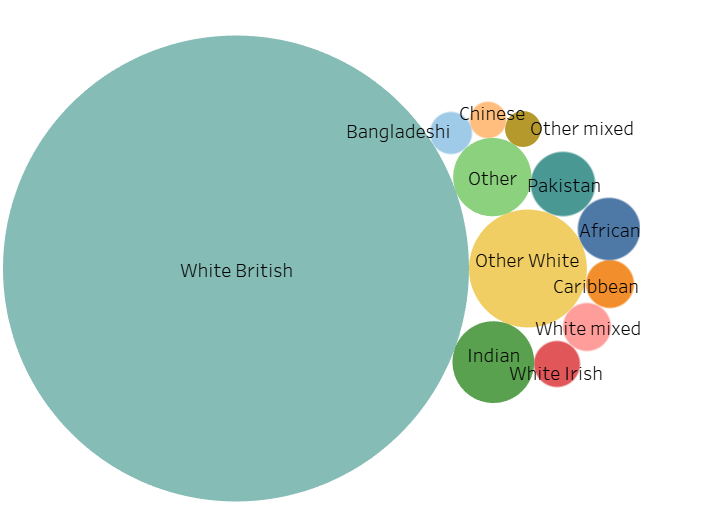 N=268
N=44,928
N=44,928
N=54,447
13
D – Diabetes, 
H - Hypertension
S - Stroke
HA - Heart Attack
BP: Raised BP: 
SBP ≥140mmHg &/or DBP ≥90mmHg

C: Raised total cholesterol level (≥5mmol/L)

HG: Hyperglycaemia: Raised HbA1c levels ≥6.5%
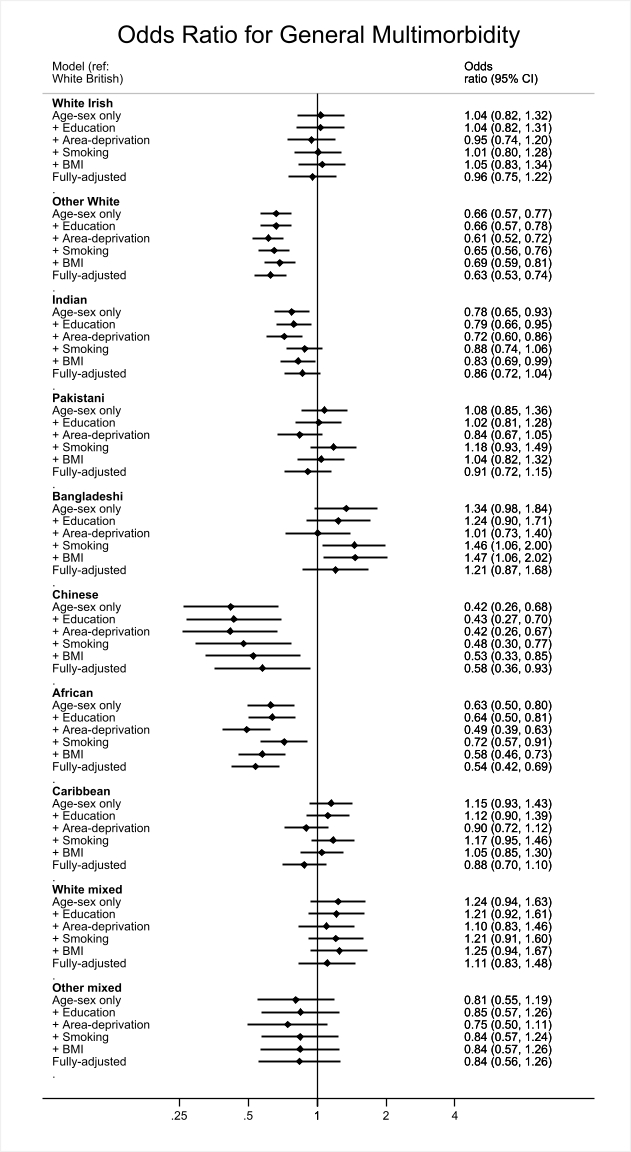 16
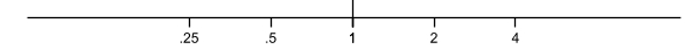 General MM - results
Lower odds:
Indian (less difference; NS adjusted smoking or full model)
Lower OR among <40yr Indian & Pakistani
Aged 40+, OR sl higher than all ages for Other white, I, P, B

Higher odds:
Bangladeshi (Signif if adjusted smoking, BMI)
Lower odds:
Other white, Chinese, African – no diff by age
17
Odds ratio for general multimorbidity continued…
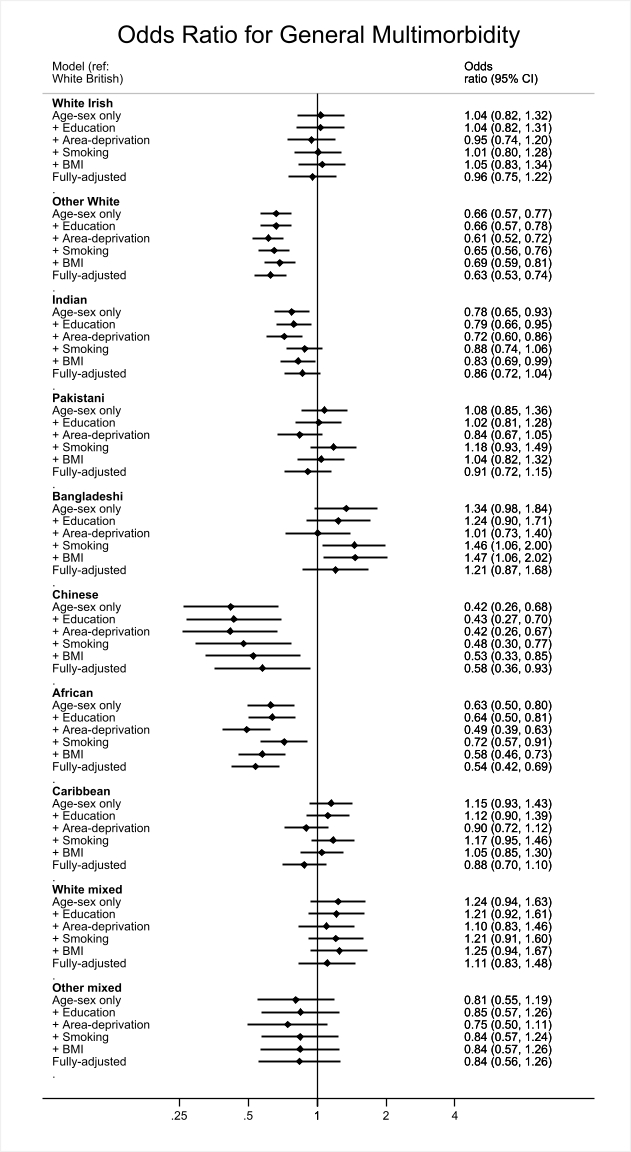 18
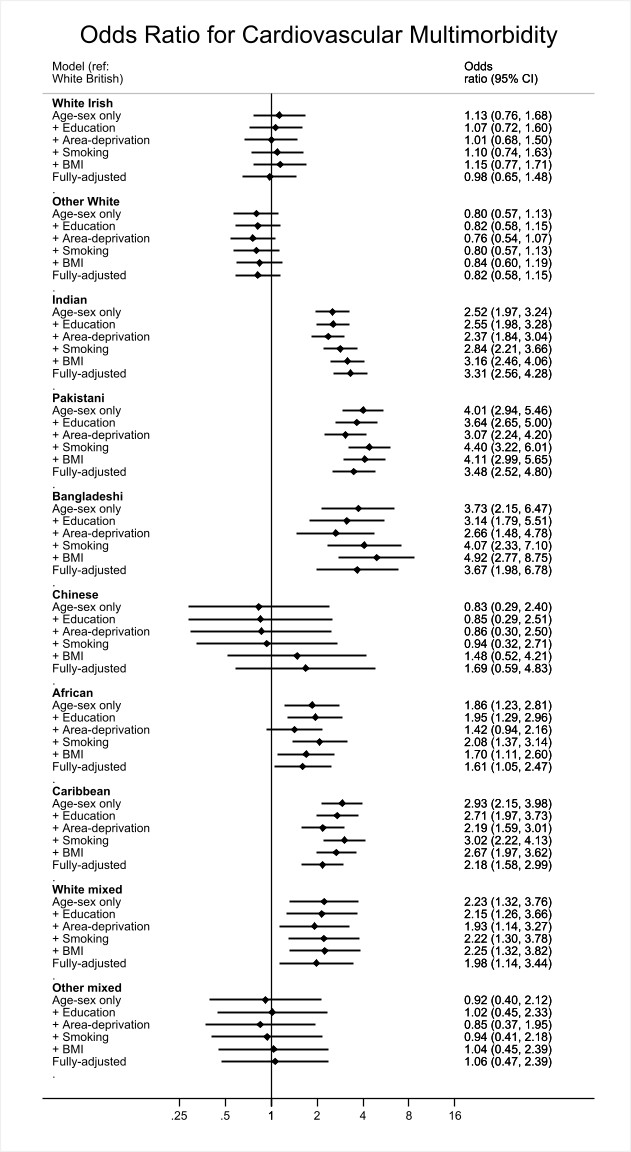 19
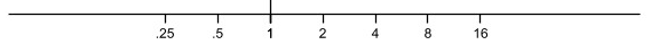 Odds ratio for cardiovascular multimorbidity continued…
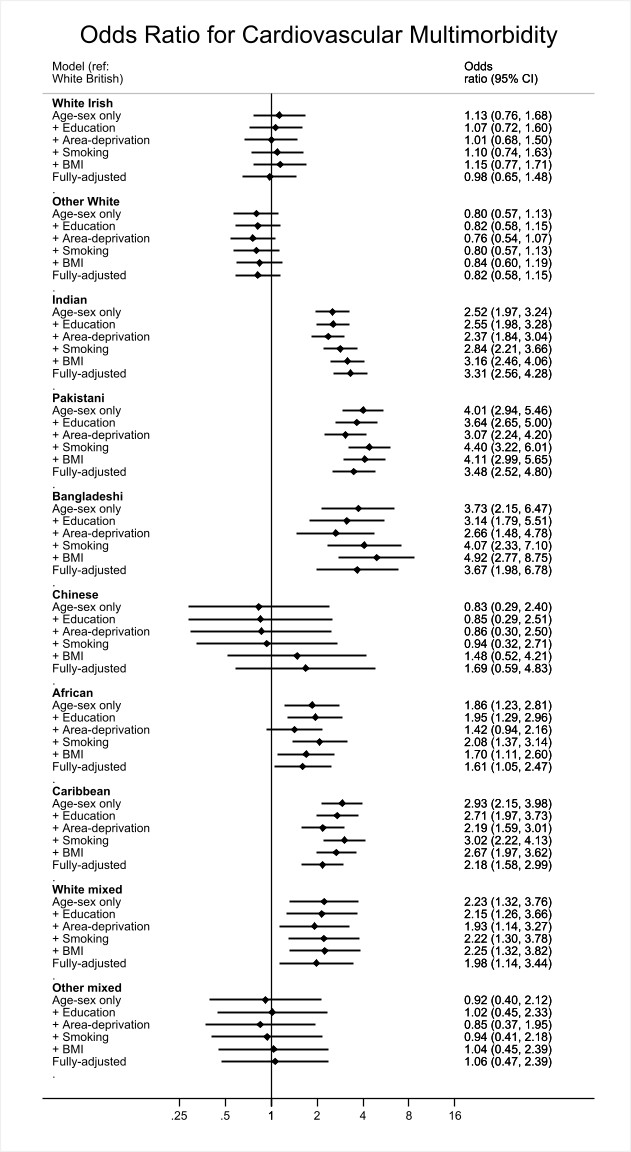 20
CV MM - results
Higher odds:
Indian, Pakistani, Bangladeshi
Caribbean, White mixed, [African]
Minimal fx of adjustment
21
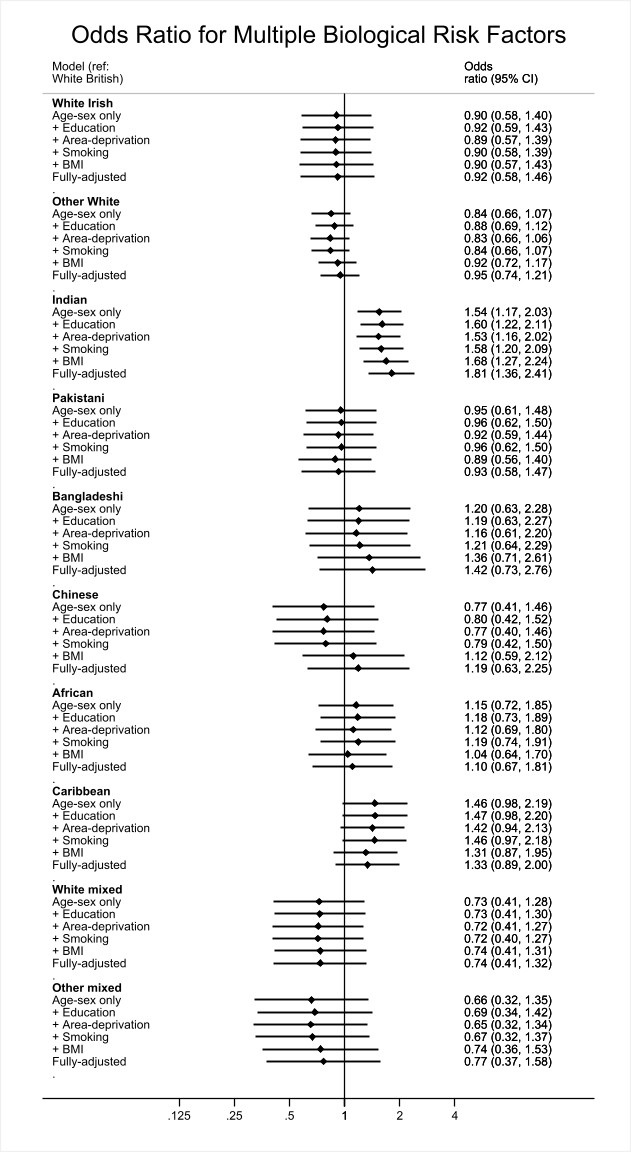 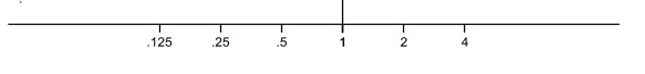 22
Odds ratio for multiple biological cvd risk factors continued…
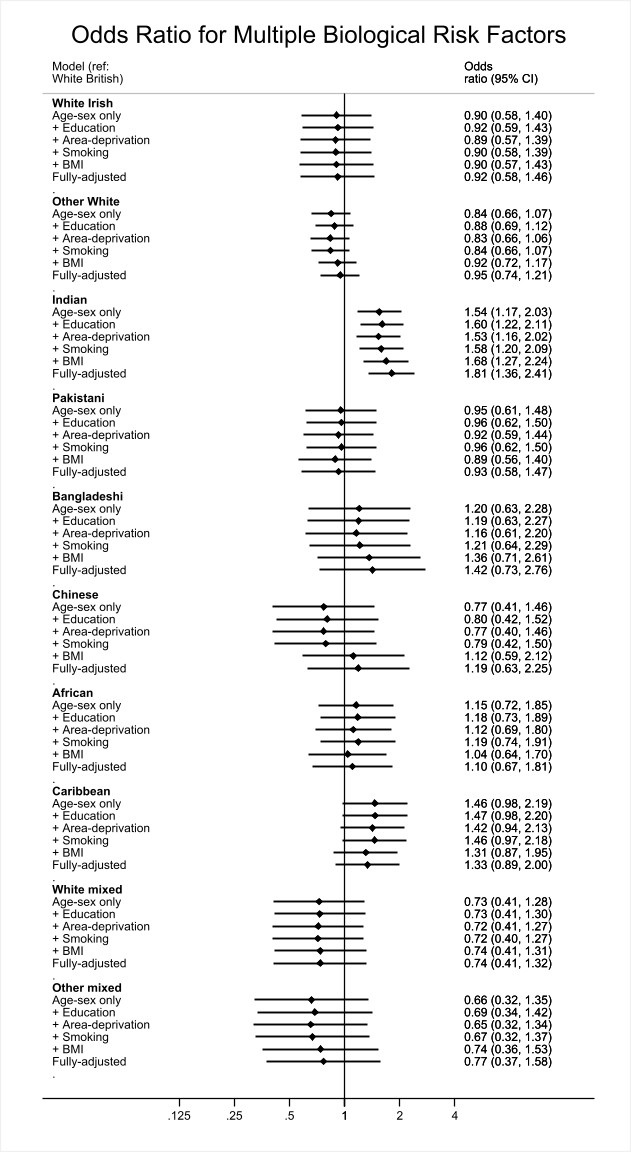 23
Multiple biological risk factors - Results
Higher odds:
Indian

Sample sizes much smaller, so wide CIs
24
Limitations
Cross-sectional
Small sample size of some ethnic groups
Inability to look at other factors
25
Summary & Conclusion
Risk of multimorbidity varies among distinct ethnic groups independent of social factors, smoking and obesity. 
Variations in differences in general multimorbidity by ethnic group exist by age
Ethnic minority groups are particularly at risk of cardiovascular multimorbidity.
Non-diagnosis or poorer management of cardiometabolic biological risk factors may play a role, particularly for Indian adults
26
[Speaker Notes: Ethnic inequalities in multimorbidity varies between older and younger adults, distinct ethnic groups, and is independent of social–economic status and some health behaviours. Ethnic minority groups are particularly at risk of cardiovascular multimorbidity, which may be exacerbated by underdiagnosis and/or poorer management of cardiometabolic risk factors.]
Acknowledgements
HSE participants, interviewers and field staff
NatCen Colleagues
NHS digital for supporting the HSE


L.ngfat@ucl.ac.uk
Thanks for listening!
27
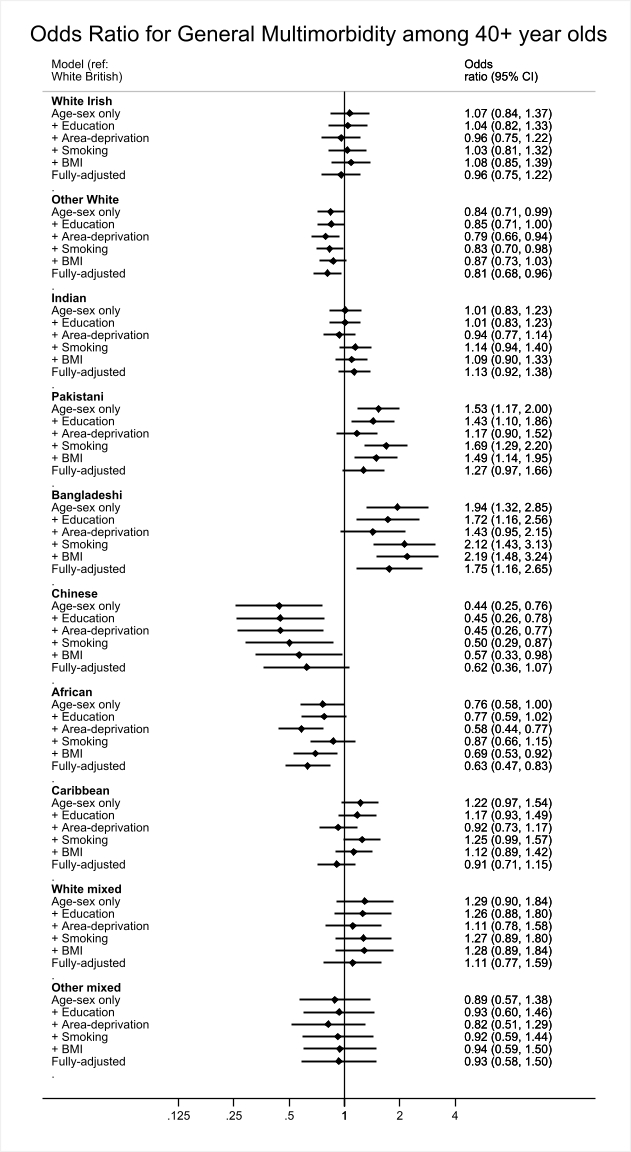 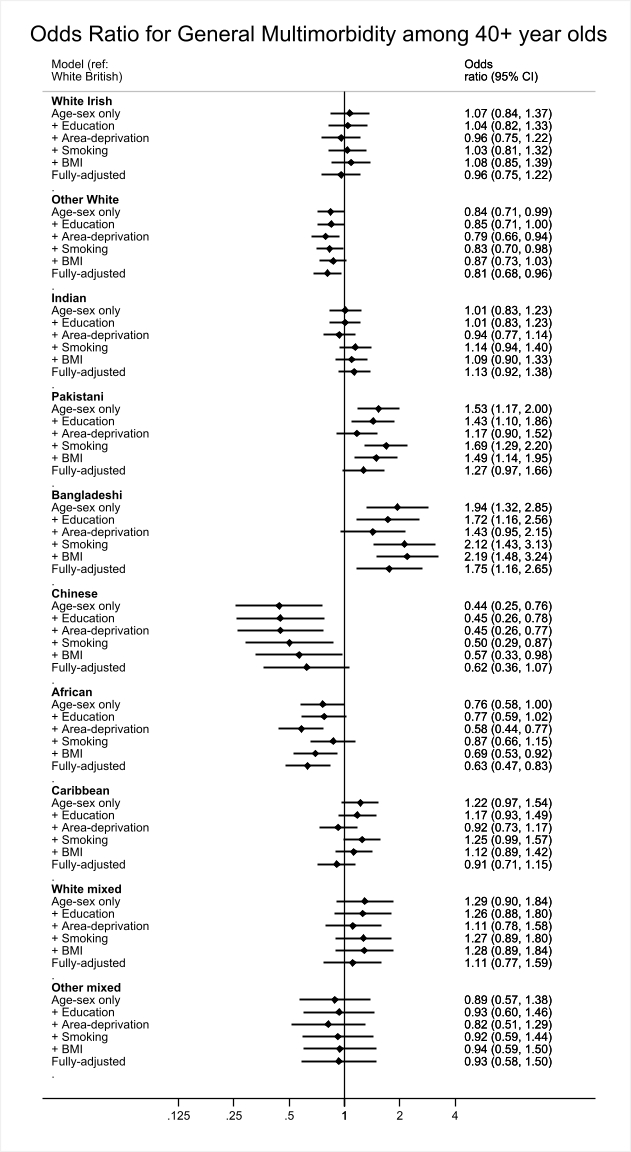 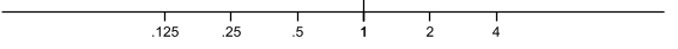 28
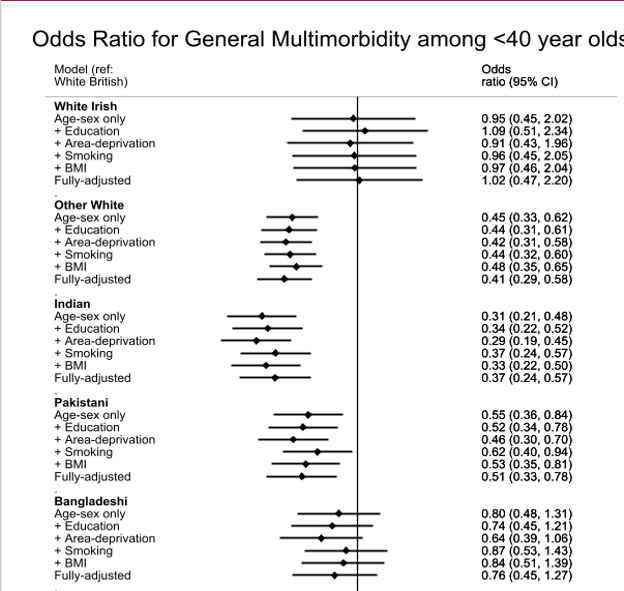 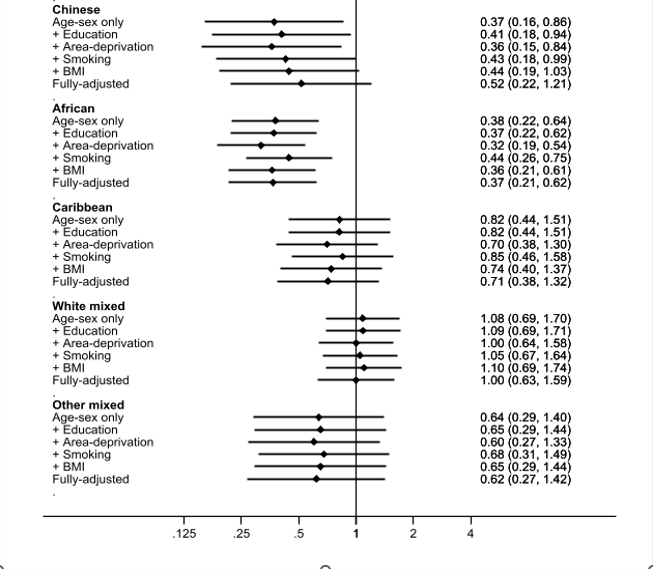 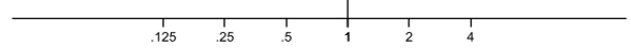 29